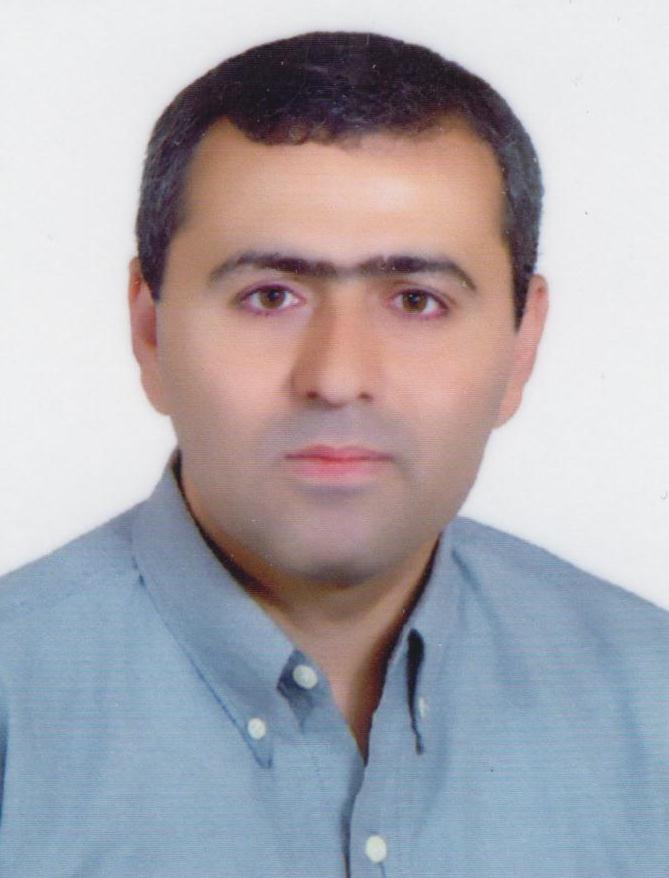 جناب آقای دکتر
صمد اسلام جمال گلزاری
پژوهشگر اول برتر دانشگاه در علوم باليني
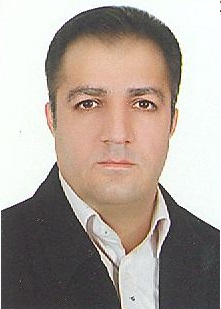 جناب آقای دکتر
ابوالفضل اکبرزاده
پژوهشگر اول برتر دانشگاه در علوم پایه
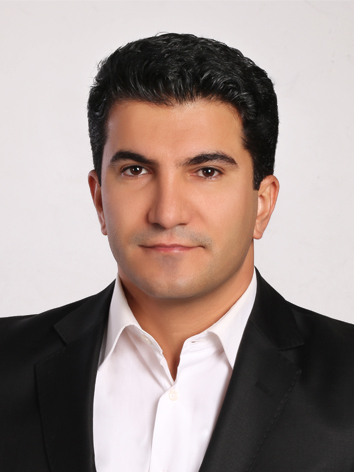 جناب آقای دکتر محمد سمیعی
پژوهشگردوم برتر دانشگاه در علوم  باليني
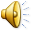 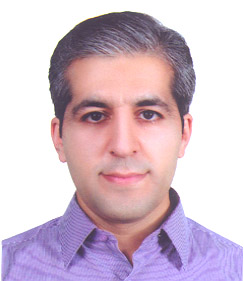 جناب آقای دکتر حامد همیشه کار
پژوهشگر دوم برتر دانشگاه در علوم پایه
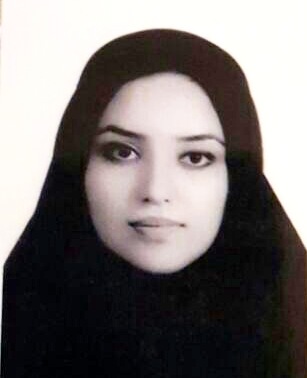 سرکار خانم دکتر  لیلی پور افکاری
پژوهشگر برتر دانشکده پزشکي در مقطع بالینی
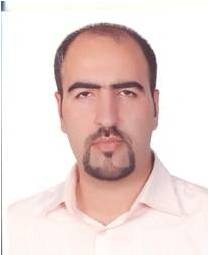 جناب آقای دکتر
مهدی یوسفی
پژوهشگر برتر دانشکده پزشکي در علوم پايه
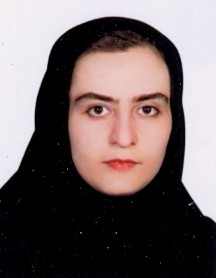 سرکار خانم دکتر  نگین قاسمی
پژوهشگر برتر دانشکده دندانپزشکي
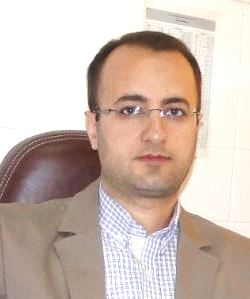 جناب آقای دکتر
خسرو ادیب کیا
پژوهشگر برتر دانشکده داروسازی
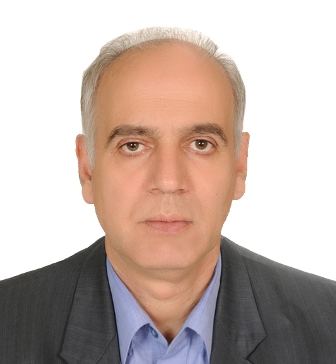 جناب آقای دکتر 
رضا مهدوی
پژوهشگر برتر دانشکده تغذیه
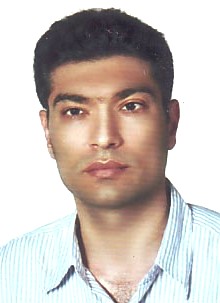 جناب آقای دکتر
ایمان دیانت
پژوهشگر برتر دانشکده بهداشت
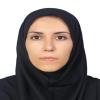 سرکار خانم دکتر 
لیلا دشمنگیر
پژوهشگر برتر دانشکده مدیریت و اطلاع رسانی پزشکی
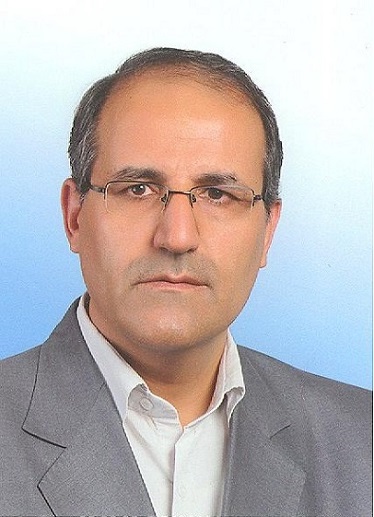 جناب آقای دکتر نصرت اله ضرغامی
پژوهشگر برتر دانشکده علوم نوین پزشکی
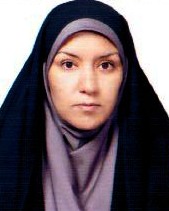 سرکار خانم دکترمژگان میرغفوروند
پژوهشگر برتر دانشکده پرستاری و مامایی
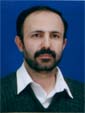 جناب آقای دکتر محمد اصغرزاده
پژوهشگر برتر دانشکده پيراپزشکي
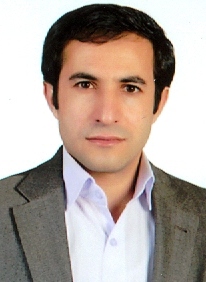 جناب آقای دکتر جعفر عزتی نژاد
پژوهشگر برتر مراکز تحقیقاتی دانشگاه
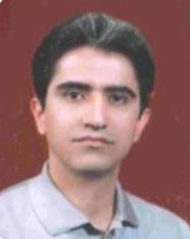 جناب آقای دکتر ابولقاسم جویبان
استاد راهنمای پایان نامه برتر دفاع شده در مقطع (Ph.D) دانشگاه
دانشجو : آقای دکتر محمدحسن زاده محله
عنوان پایان نامه : «کاربرد فناوریهای نانو در ارائه روشهای حساس روتین و تکرار پذیر برای تعیین مقدار داروهای قلبی – عروقی در مایعات بیولوژیک »
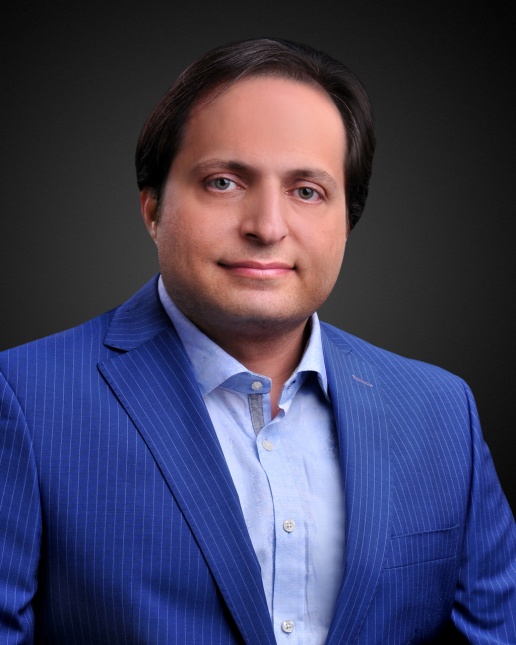 جناب آقای دکتر حسن سلیمانپور
استاد راهنمای پایان نامه برتر دفاع شده در مقطع دستیاری دانشگاه
دانشجو : خانم دکتر مریم رسولی
عنوان پایان نامه : « بررسی تحلیلی و مقایسه ای نگرش پزشکان شاغل در گروههای طب اورژآنس دانشگاههای علوم پزشکی تبریز»
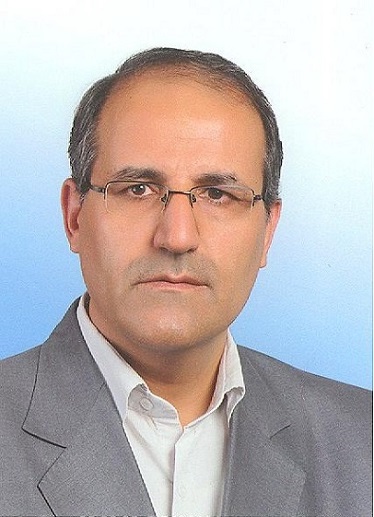 جناب آقای دکتر نصرت اله ضرغامی
استاد راهنمای پایان نامه برتر دفاع شده در مقطع کارشناسی ارشد دانشگاه
دانشجو : خانم فریبا بدرزاده
عنوان پایان نامه : « مقایسه اثرات کوکومین خالص و کورکومین نانوکپسوله شده با NIPAAM-MAA بر بیان ژن های تلومراز و Pinx1 در رده سلولی سرطان ریه »
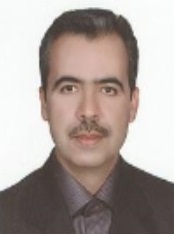 جناب آقای دکتر بهزاد برادران
فناور برتر دانشگاه
مجله برتر دانشگاه بر اساس رتبه بندی Scimago
BioImpacts
جناب آقای دکتر محمد برزگر جلالی
استاد ممتاز دانشگاه علوم پزشکی تبریز
جناب آقای دکتر یداله امیدی
پژوهشگر و فناور برگزیده کشور
سرکار خانم دکتر سودابه داوران
برنده جایزه یونسکو تحت عنوان کمک به توسعه علوم نانو فناوری در جهان
مرکز تحقیقات کاربرد دارویی
رتبه اول ارزشیابی مراکز تحقیقاتی کشور
ریاست مرکز : جناب آقای دکتر بابایی
مرکز تحقیقات نانو تکنولوژی
رتبه دوم ارزشیابی مراکز تحقیقاتی کشور
ریاست مرکز : جناب آقای دکتر امیدی
قطب علمی پزشکی مبتنی بر شواهد تبریز
رتبه دوم در ارزیابی قطبهای آموزشی و پژوهشی کشور
ریاست مرکز : سرکار خانم دکتر حاج ابراهیمی